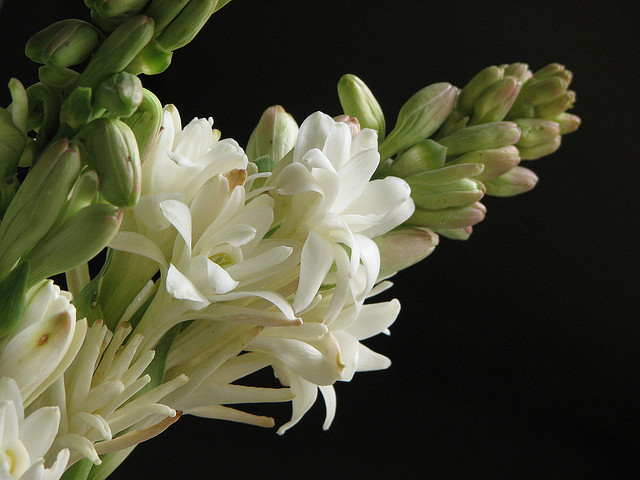 সবাইকে স্বাগতম
পরিচিতি
শিক্ষক পরিচিতি
পাঠ পরিচিতি
শ্রেণি: চতুর্থ
বিষয়: গণিত
পাঠ্যাংশঃ দৈর্ঘ্য পরিমাপ
নাম:রানা হামিদ
সহকারি শিক্ষক
মহেশপুর সরকারী প্রাথমিক
বিদ্যালয়
শিখনফল
পাঠ শেষে শিক্ষার্থীরা(২৪.১.১)দৈর্ঘ্য পরিমাপের মেট্রিক
এককসমূহ জানবে ও বলতে পারবে।
দরজা
দরজা
দরজা
আজকের পাঠ
দৈর্ঘ্য পরিমাপ
বাস্তব উপকরণ: মিটার,স্কেল, ফিতা, দরজা, শিক্ষার্থী,পেন্সিল।
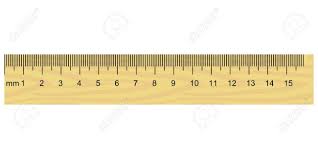 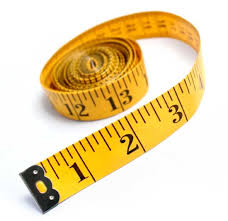 স্কেল
ফিতা
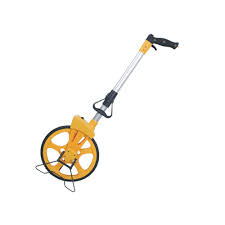 রাস্তা পরিমাপের মেশিন
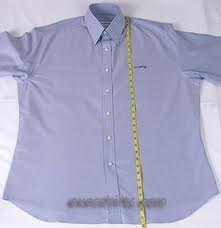 শার্ট পরিমাপ
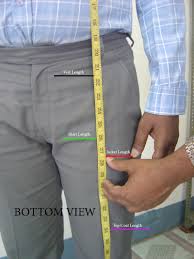 ফিতা দিয়ে পরিমাপ
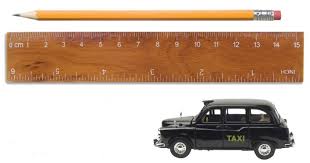 স্কেল দিয়ে পেন্সিল ও খেলনা গাড়ি মাপা
জয়পুরহাট  ৯ কিলোমিটার
পি.টি.আই ৩০ কি.মি
মাইল ফলক
পাঠ্যবই এর সাথে সংযোগ স্থাপন
পাঠ্যবই এর 95পৃষ্ঠা বের কর।
দৈর্ঘ্য পরিমাপের মেট্রিক একক
১ কিলোমি.=১০ হেক্টো.মি
১হেক্টোমি.=১০ডেকামি.
১ডেকামি.=১০মি.
১মি.=১০ডেসিমি.
১ডেসিমি.=১০সেন্টিমি.
১সেন্টিমি.=১০মিলিমি.
সহজে মনে রাখা 
কিলাইয়া হাকাইয়া ডাকাত মারিলে দেশের শান্তি মিলিবে
দলীয় কাজ
ব্রেঞ্চ দলঃমিটার স্কেল দিয়ে ব্রেঞ্চ পরিমাপ করবে।
টেবিল দলঃফিতা দিয়ে টেবিল পরিমাপ করবে।
দরজা দলঃস্কেল দ্বারা দরজা মাপ।
পেন্সিল দলঃফিতা দিয়ে পেন্সিলটি মাপ।
দলীয় কাজ উপস্থাপন
ব্রেঞ্চ দলঃ
টেবিল দলঃ
দরজা দলঃ
পেন্সিল দলঃ
দাগ টেনে মিল কর
মিলিমিটার
চিয়ারীগ্রাম থেকে তিলকপুরের দূরত্ব
মিটার
একটি পেনছিলের দৈর্ঘ্য
কিলোমিটার
চকের দৈর্ঘ্য
স্কুলের মাঠের দৈর্ঘ্য
সেন্টিমিটার
দাগ টেনে মিল কর
মিলিমিটার
চিয়ারীগ্রাম থেকে তিলকপুরের দূরত্ব
মিটার
একটি পেনছিলের দৈর্ঘ্য
কিলোমিটার
চকের দৈর্ঘ্য
স্কুলের মাঠের দৈর্ঘ্য
সেন্টিমিটার
খালিঘর পূরণ করো
১)কিঃমি
=
মিঃ
১০০০
সেন্টিমিঃ
=
২)১ মিঃ
১০০
মিলিমিঃ
৩)১ সেন্টিমিঃ
=
১০
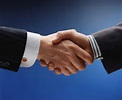 ধন্যবাদ